Innovation management
doc. Ing. Petr Řehoř, Ph.D.
Learning outcomes
you will be able do define the concepts-innovation and innovation management,
name the basic resources and kinds of  innovations,
you will know about the innovation strategies,
you will learn to characterize  advantage  from the point of view of innovations,
characterize innovation proces.
2
Introduction
innovate products and services continuously
it is creative human being, that creates new technologies, new products, news  in the management of the organization, uses new methods of improvement
the innovation process is qualitative, well managed and it brings company required effect
3
Innovation
Innovation is the application of resources to create value for the customer and the enterprise by developing, improving and commercializing new and existing products, processes and services.
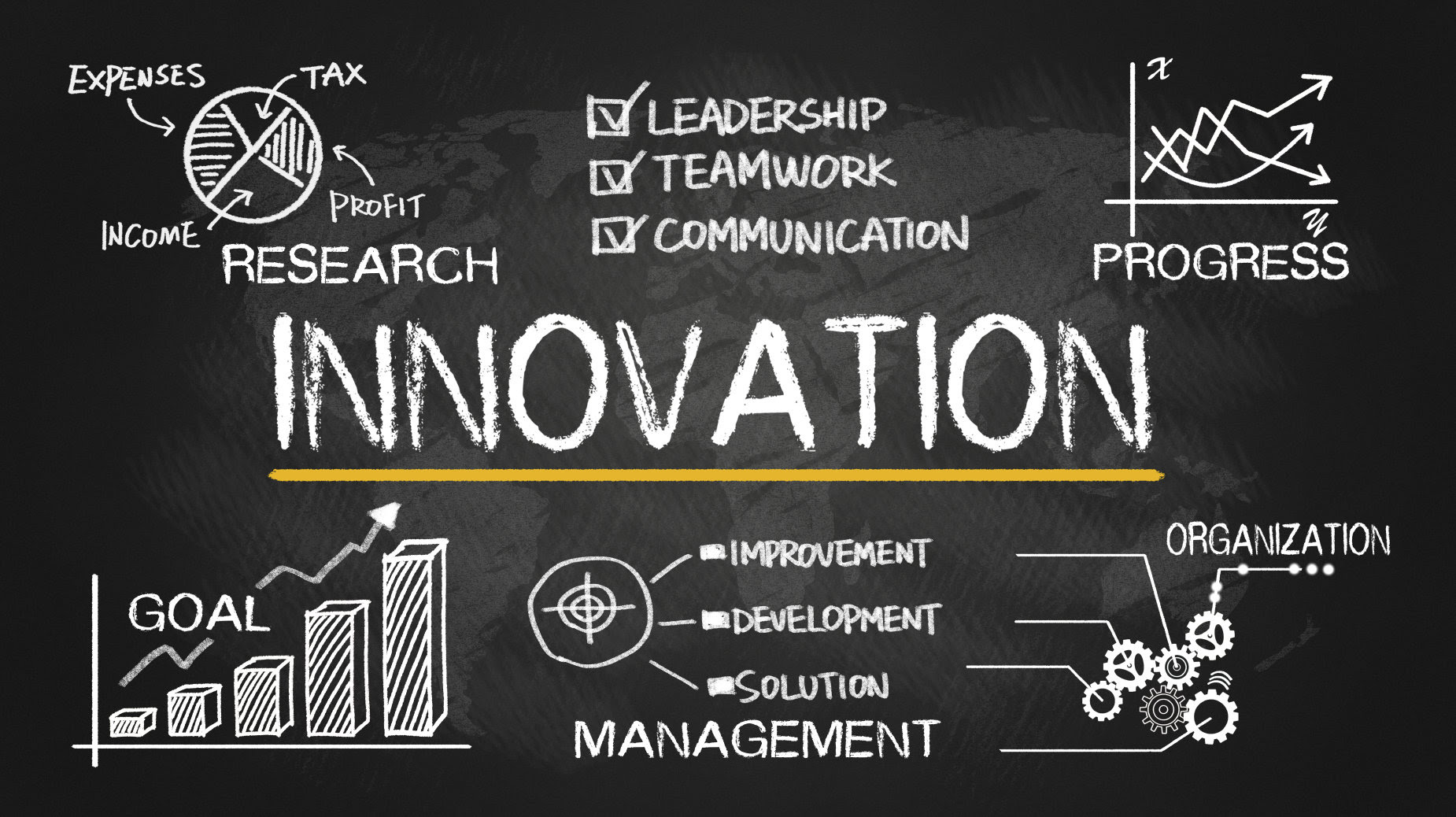 4
Goals of innovation
an increased share on the market on which the company operates,
the possibility of entering new markets,
improving sales performance,
improvement of products and services,
higher sales efficiency,
an expanded range with new products and services.
5
Types of innovation
Product
Process
Organisational
Marketing
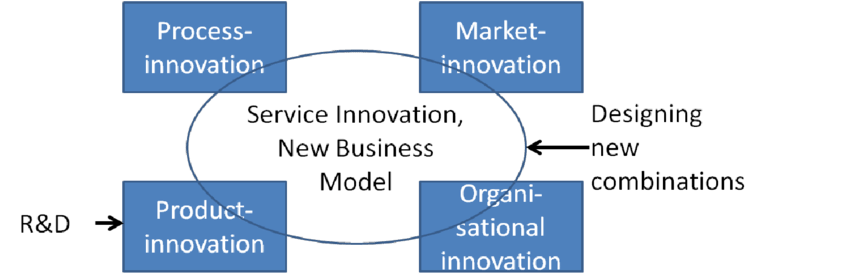 6
Innovation impulses
Internal – technical divisions, production divisions, marketing and sales, owners
External – customers, suppliers, competitors, schools, investors, media, 
 legislation
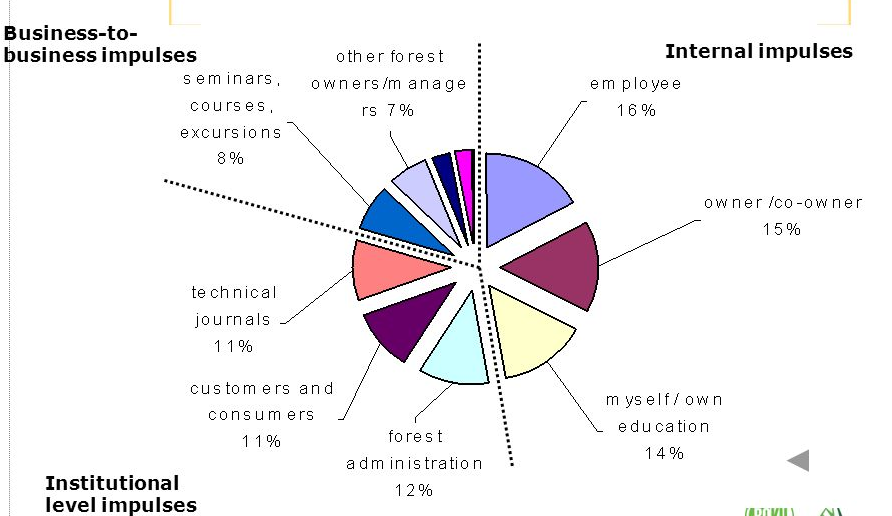 7
Innovation strategy
Strategy to determine the type of company restructuring (the dolphin strategy):
Prosperity
Revitalisation
Resuscitation
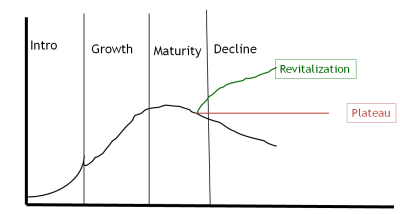 8
Innovation strategy
Strategy of the receptive stage of the newness of products:
1/ Receptive stage of the newness according to the customer, 
2/ Receptive stage of the newness according to the producer.

Additional incremental innovations
Technical innovations
Market innovations
Radical innovations
9
Innovation process
Idea generation and mobilization,
Advocacy and screening
Experimentation
Commercialization 
Diffusion and implementation.
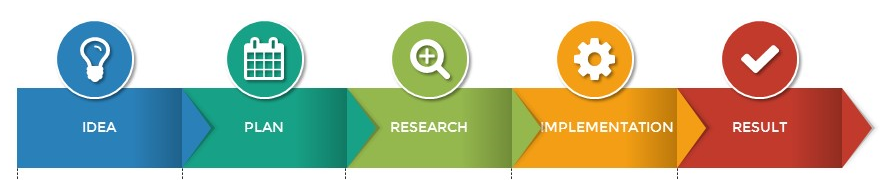 10
Barriers to innovation process
economic barriers – e.g. insufficient funds,
business barriers – e.g. resistance of employees to change, or employees lack sufficient qualifications,
other barriers – e.g. standards or a lack of interest from customers in new products.
11
Measuring innovations
Share of technically new or improved products in revenues.
The results of the innovation effort:
sales in years t and t-2;
exports in years t and t-2;
employees in years t and t-2;
profit from ordinary activities in years t and t-2.
Influence of innovation on the use of factors of production.
12
Thank you for 
the attenttion!!!
13